Figure 6. Birth dating and outside-in layering of the Sp8+ cortical interneurons. (A–F) E13.5, E15.5, or E17.5 mice ...
Cereb Cortex, Volume 22, Issue 9, September 2012, Pages 2120–2130, https://doi.org/10.1093/cercor/bhr296
The content of this slide may be subject to copyright: please see the slide notes for details.
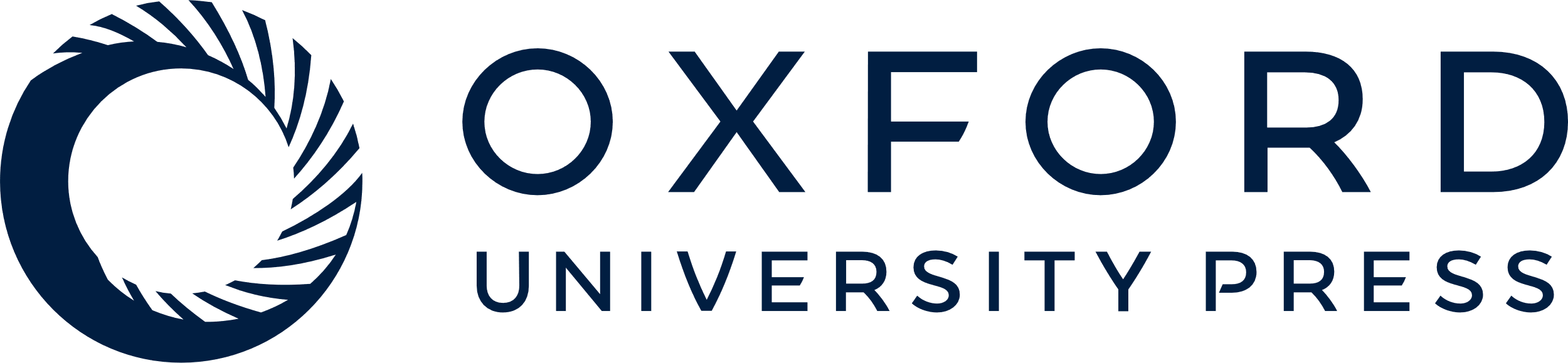 [Speaker Notes: Figure 6. Birth dating and outside-in layering of the Sp8+ cortical interneurons. (A–F) E13.5, E15.5, or E17.5 mice were given a single-pulse BrdU injection and sacrificed at P28 (A–C) or P0 (D–F). BrdU/Sp8 double immunostaining was performed on coronal brain sections. (D1–F4) Higher magnification of boxed areas (from up to down) showing that a subpopulation of BrdU+/Sp8+ interneurons accumulates in the cortical SVZ/IZ at P0, although they are born at different embryonic time points. Note that earlier born Sp8+ interneurons have already migrated into the superficial layers at P0. (G) The majority of Sp8+ cortical interneurons are born between E13.5 and E17.5 with a peak at E15.5. (H) Quantification of (A–C) showing that Sp8+ cortical interneurons are generated in an outside-in manner, with earlier born Sp8+ interneurons mainly occupying superficial layers and later born Sp8+ interneurons mainly occupying deep layers. (I) Birth dating of Sp8+ interneurons in each layer. (J) The region distribution of E13.5-, E15.5-, and E17.5-derived Sp8+ interneurons at P0. Error bars are SEM. Scale bars are 100 μm (in A applies to A–F) and 10 μm (in D1 applies to D1–F4 and inserts in A–C).


Unless provided in the caption above, the following copyright applies to the content of this slide: © The Author 2011. Published by Oxford University Press. All rights reserved. For permissions, please e-mail: journals.permissions@oup.com]